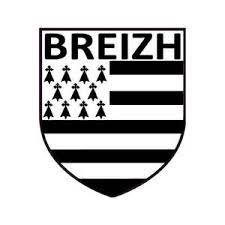 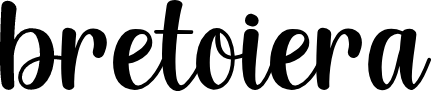 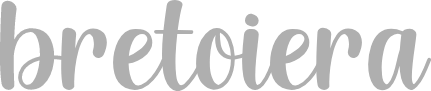 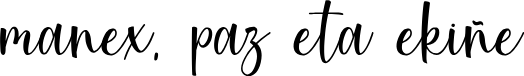 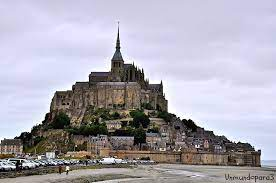 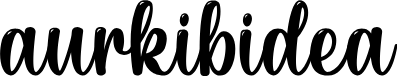 EREMUA
HIZTUNAK
EGOERA
BIZIBERRITZEKO EKIMENA
HIZTEGI TXIKI BAT
AMAIERAKO HAUSNARKETA
INFORMAZIO ITURRIAK
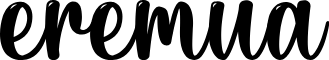 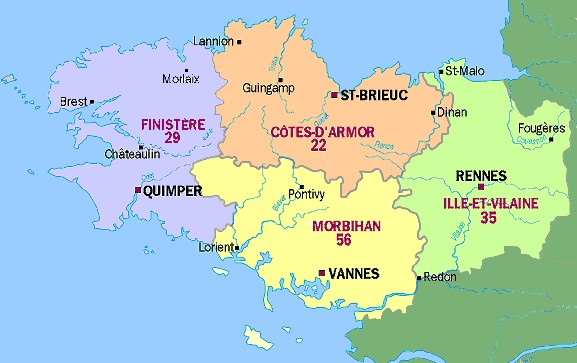 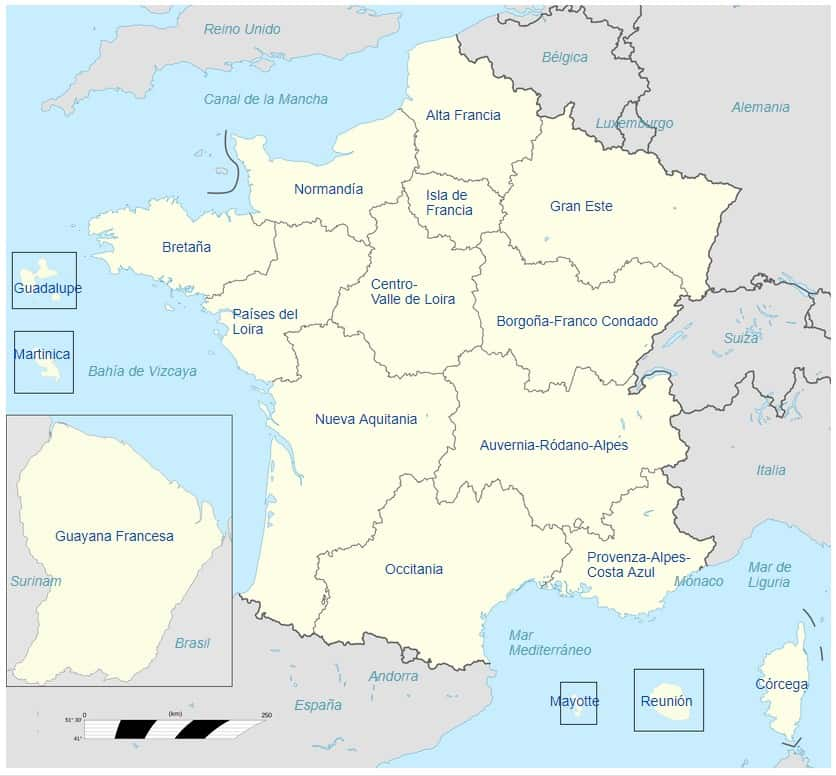 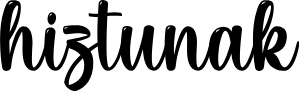 Bretoierak 250.000 hiztun ditu (2011)
Bretioera Zeltiar hizkuntza bakarra da 
Aldaerak: 
Vannetés (Gwenedeg)
Cornuallés (Kerneveg)      Hego-mendebaldean
Leonés        Ipar mendebaldean 
Tregorés       Iparraldean
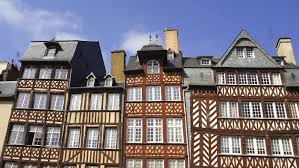 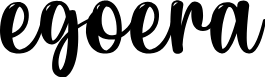 Eskoletan lantzeko aukera ematen da baina bigarren hizkuntza hau da ingelesa bezala 
Ez dute belaun aldietan zehar transmititzen 
Ahalegintzen ari dira errekuperatzeko hainbat ekimen eginez ; Korrika moduko ekimen bat eginez baina bretoiera hizkuntzarekin
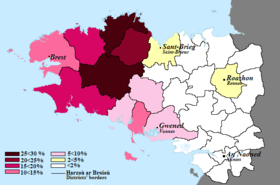 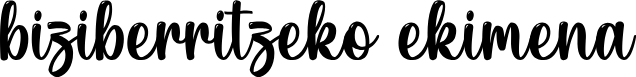 AR REDADEG
2008 lehenengoa.
30 apirila, 3 maiatza
Naoned-etik (nantes) Karaez-era (Carhaix)
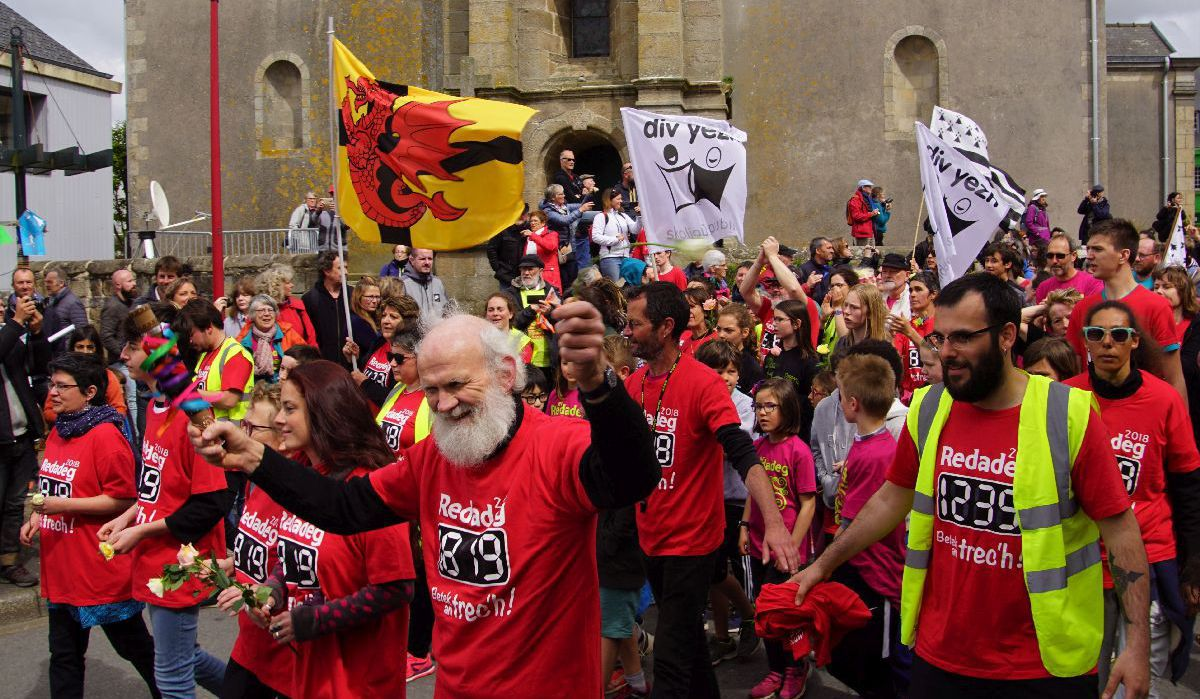 100 euro, kilometro 1engatik
Testigoan mezu bat dago.
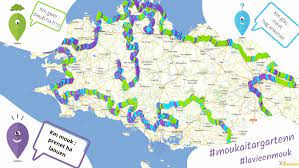 https://www.youtube.com/watch?v=_TqP2ddy2BM
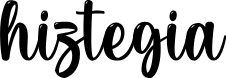 Salut edo Demant 
Kenavo 
Mat an traoù 
Trugarez
Degemer mat
Noz Vat
Kaixo
Agur
Zer moduz
Eskerrik asko
Ongi etorri
Gabon
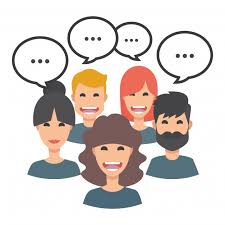 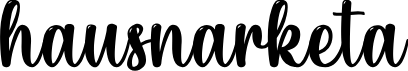 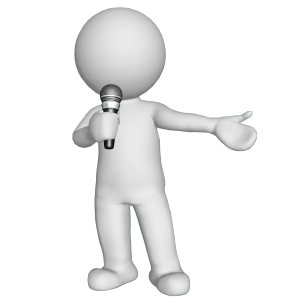 Gure ustez, jendeak jakinda hizkuntza desagerrarazteko bidean dagoela ez diotela ematen behar duen garrantsitzia, lehen aipatu dudan bezala bigarren hizkuntza bezala delako hau da hemen ingelesa bezala eta gainera hautazkoa da hau da nahi dutenek ikasten dute .
Beraz , honekin konturatu gaitezke euskera ez dagoela bretoieraren egoeraren antzera ,  euskera eskola publiko gehienetan lehen hezkuntza eta beharrezkoa da eta horrela   izan beharko luke beste komunitate autonomo guztiek duten hizkuntzetan . Gertatzen ari dena delako herrialde horretan hitz egiten den hizkuntzak besteak baino pisu edo dominantzia gehoago duelako eta hori ere guk erabakita .
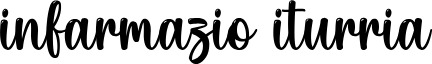 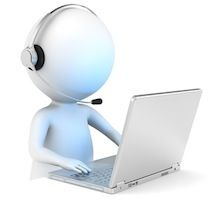 https://es.wikipedia.org/wiki/Breta%C3%B1a
https://es.wikipedia.org/wiki/Idioma_bret%C3%B3n
https://es.wikipedia.org/wiki/Ar_Redadeg 
https://www.ar-redadeg.bzh/ 
https://www.youtube.com/watch?v=_TqP2ddy2BM 
http://vocabularies.unesco.org/browser/thesaurus/es/page/concept4311
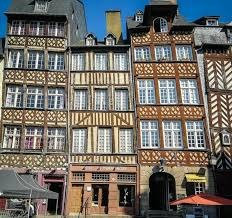 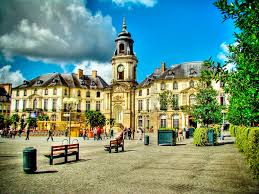 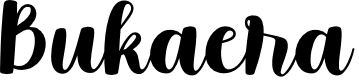 hxbxhxxnxnxnnxnx
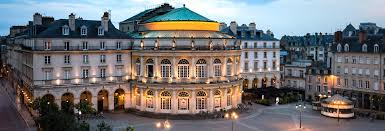 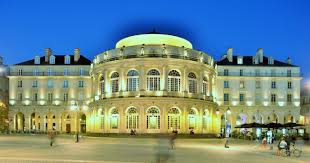